STUDYING NATURE’S                          MEDICINE IN                 OUR SCHOOL CAMPUS
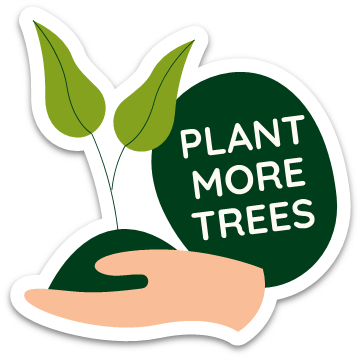 Tanushree.U and Nithya.B of Class 8A
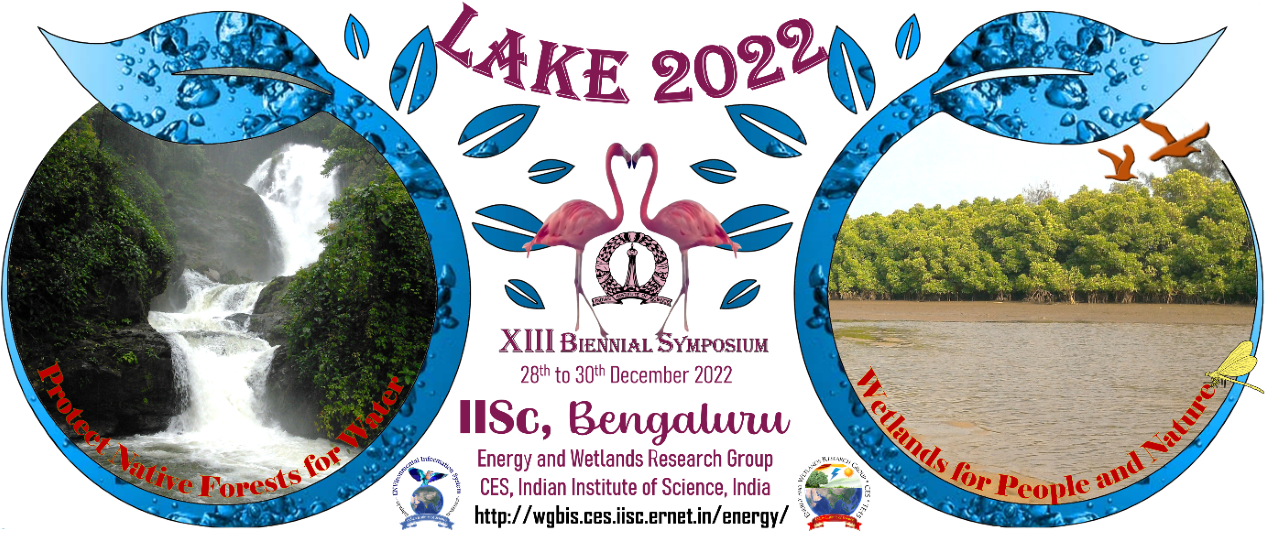 Affiliations : Friends and Classmates
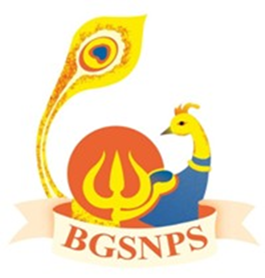 LAKE 2022- STUDYING ABOUT MEDICINAL PLANTS IN OUR SCHOOL GARDEN
1
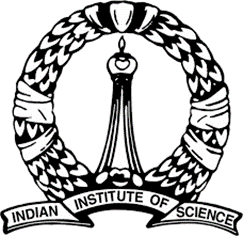 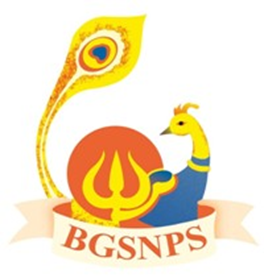 INTRODUCTION
Medicinal plants, also called medicinal herbs, have been discovered and used in traditional medicine practices since prehistoric times. 
Medicinal plants are used with the intention of maintaining health, to be administered for a specific condition, in modern medicine or in traditional medicine.
Plant medicines can cause adverse effects and even death, whether by side-effects of their active substances, by adulteration or contamination, by overdose, or by inappropriate prescription
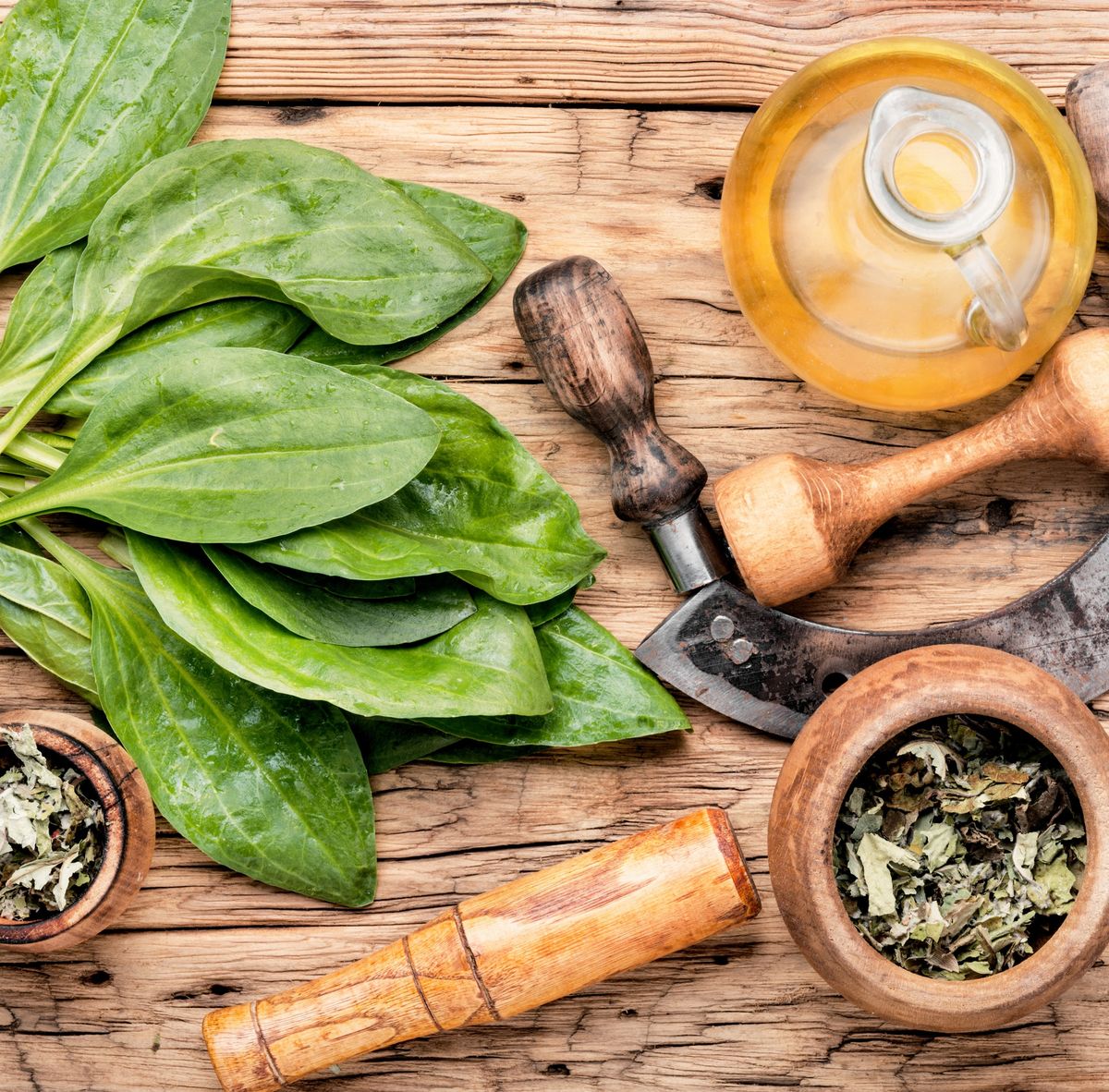 LAKE 2022- STUDYING ABOUT MEDICINAL PLANTS IN OUR SCHOOL GARDEN
2
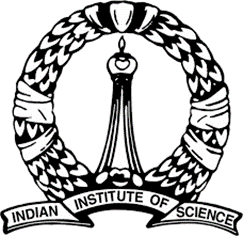 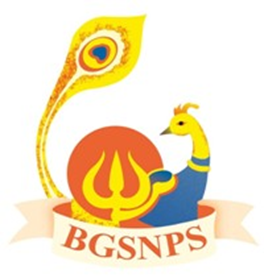 Objective
Our objective in doing this activity- Medicinal plants have a promising future because there are about half a million plants in the world. These plants are a potential source of bio-molecules that play a major role in modern medicine hence, we wanted to know about the sublime benefits that we could experience due to the medicinal benefits of plants found around us .
Plants synthesize hundreds of chemical compounds for various functions, including defense and protection against insects, fungi, diseases, and herbivorous mammals.
LAKE 2022- STUDYING ABOUT MEDICINAL PLANTS IN OUR SCHOOL GARDEN
3
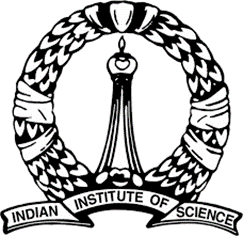 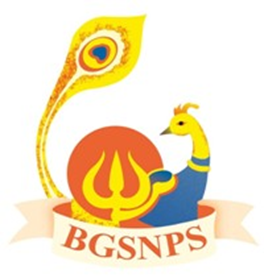 METHODS AND MATERIALS
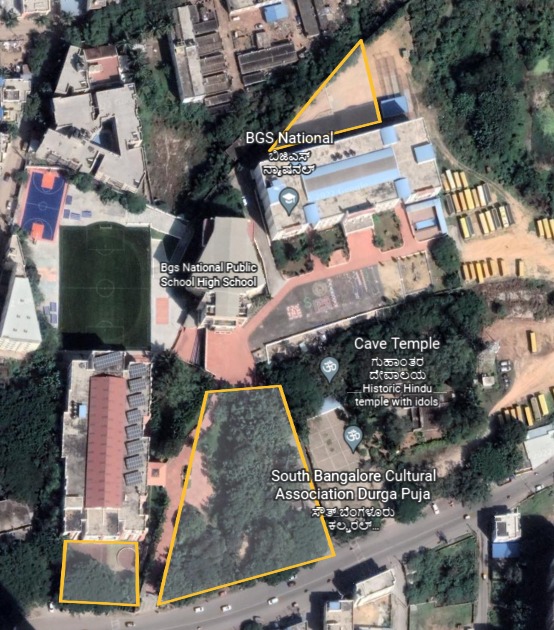 Area of our study
Main Garden-12,52’37”N 77,35’55”E

Garden behind main block- 12,52’37”N 77,35’55”E

Garden behind PP block-   12,52’41”N 77.35’58” E
4
LAKE 2022- STUDYING ABOUT MEDICINAL PLANTS IN OUR SCHOOL GARDEN
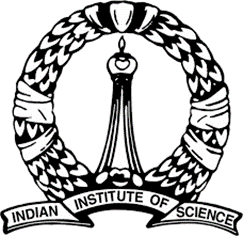 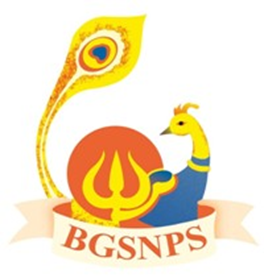 Materials we used:-
Logbooks
Reference books
Enquired home remedies from school aunties and helpers
Google forms
Wix website editor 
Smartphones
Laptops
LAKE 2022- STUDYING ABOUT MEDICINAL PLANTS IN OUR SCHOOL GARDEN
5
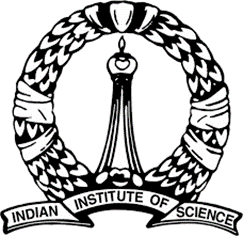 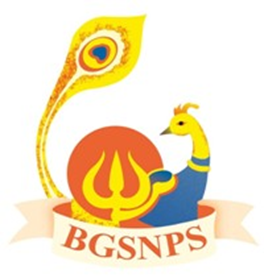 Result
LAKE 2022- STUDYING ABOUT MEDICINAL PLANTS IN OUR SCHOOL GARDEN
6
LAKE 2022- STUDYING ABOUT MEDICINAL PLANTS IN OUR SCHOOL GARDEN
7
LAKE 2022- STUDYING ABOUT MEDICINAL PLANTS IN OUR SCHOOL GARDEN
8
LAKE 2022- STUDYING ABOUT MEDICINAL PLANTS IN OUR SCHOOL GARDEN
9
LAKE 2022- STUDYING ABOUT MEDICINAL PLANTS IN OUR SCHOOL GARDEN
10
LAKE 2022- STUDYING ABOUT MEDICINAL PLANTS IN OUR SCHOOL GARDEN
11
LAKE 2022- STUDYING ABOUT MEDICINAL PLANTS IN OUR SCHOOL GARDEN
12
LAKE 2022- STUDYING ABOUT MEDICINAL PLANTS IN OUR SCHOOL GARDEN
13
LAKE 2022- STUDYING ABOUT MEDICINAL PLANTS IN OUR SCHOOL GARDEN
14
LAKE 2022- STUDYING ABOUT MEDICINAL PLANTS IN OUR SCHOOL GARDEN
15
LAKE 2022- STUDYING ABOUT MEDICINAL PLANTS IN OUR SCHOOL GARDEN
16
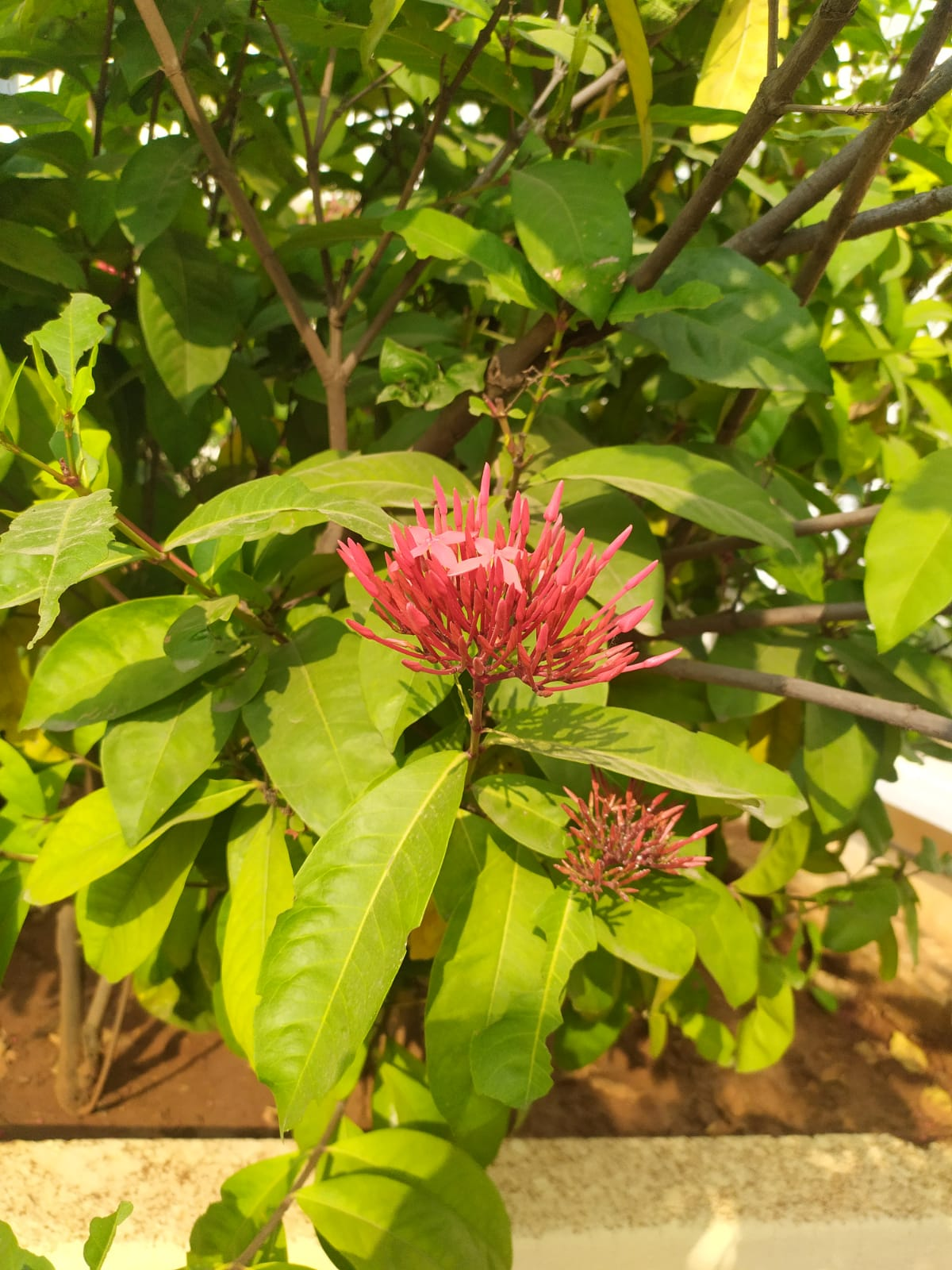 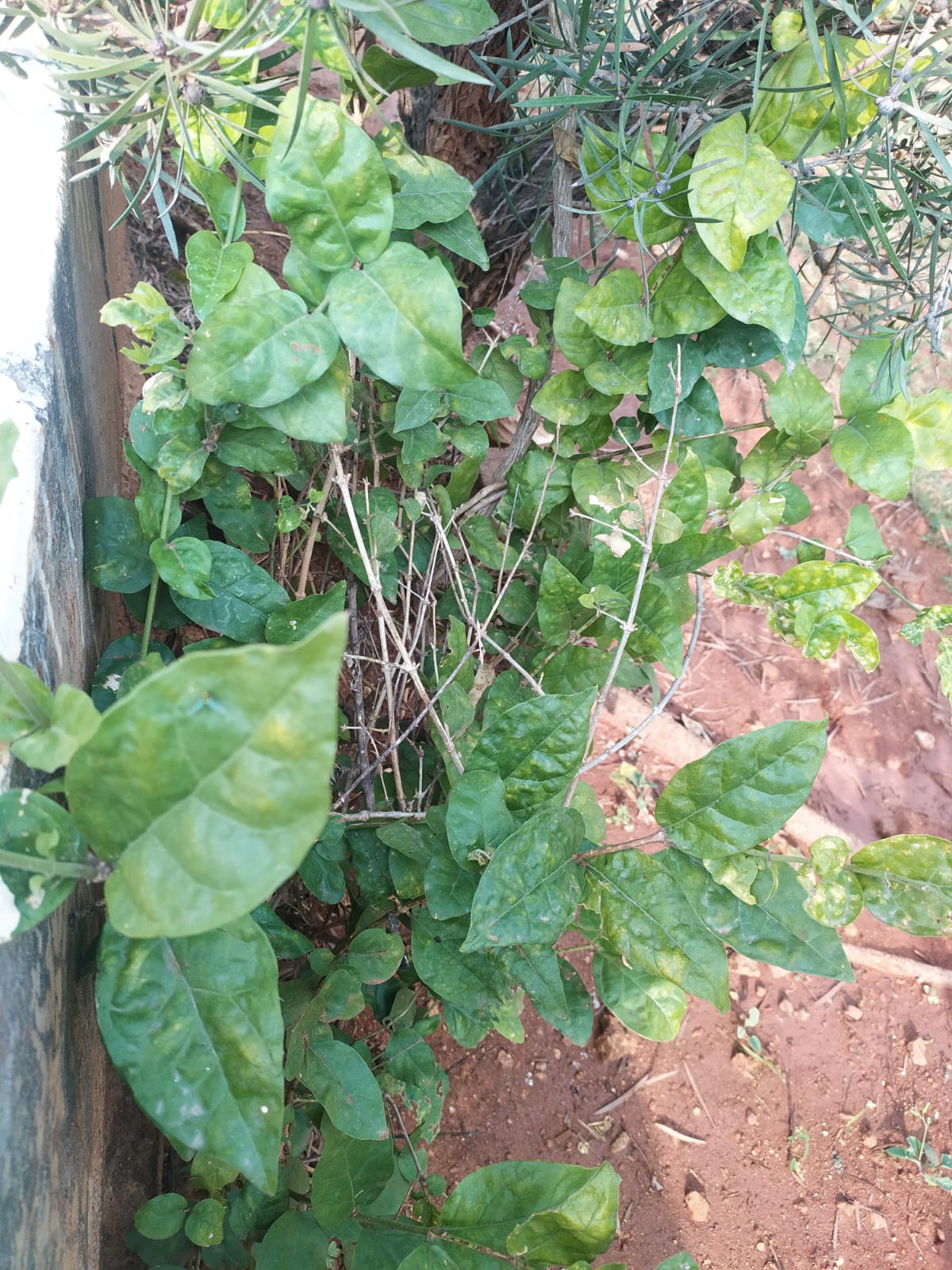 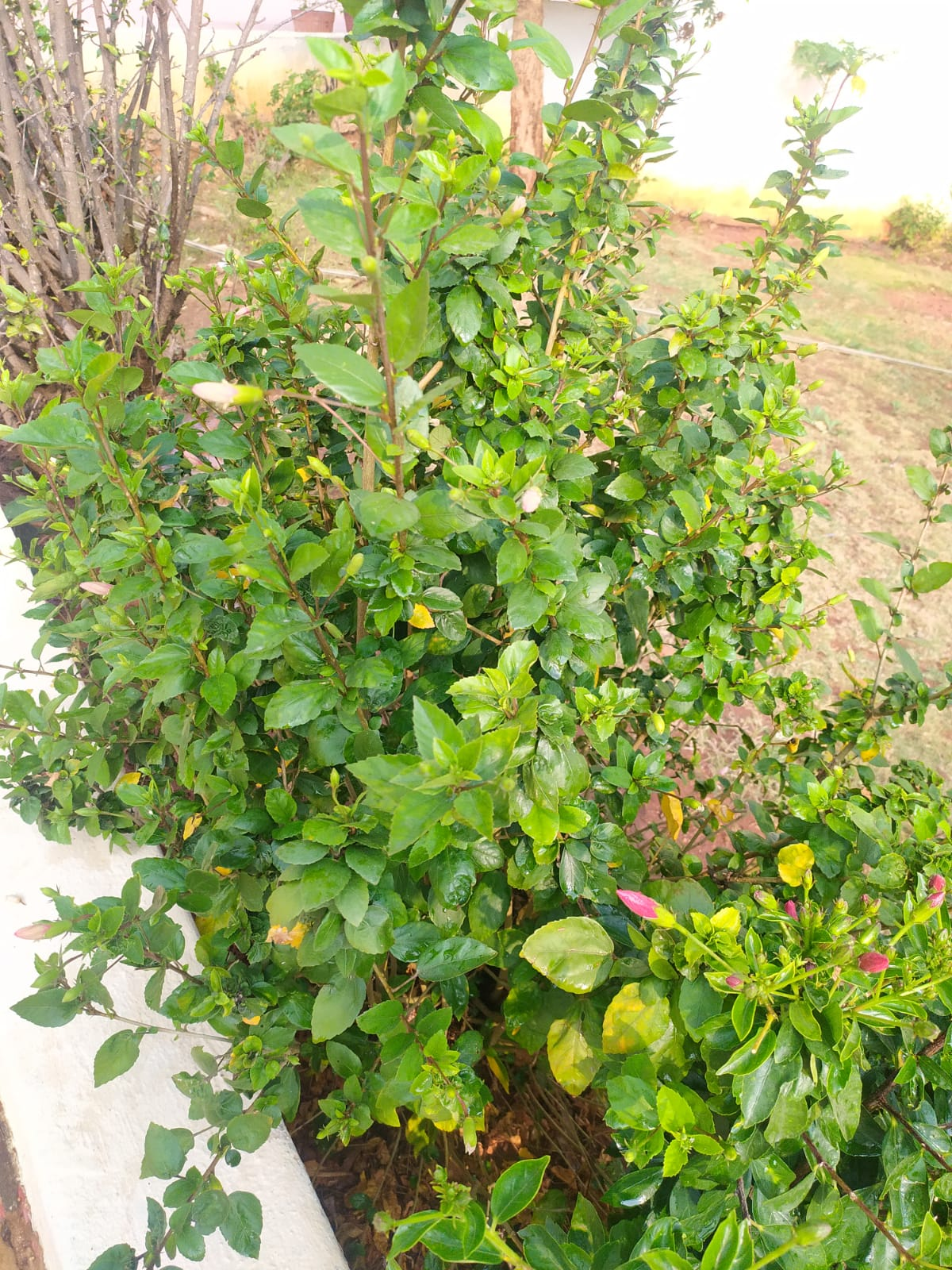 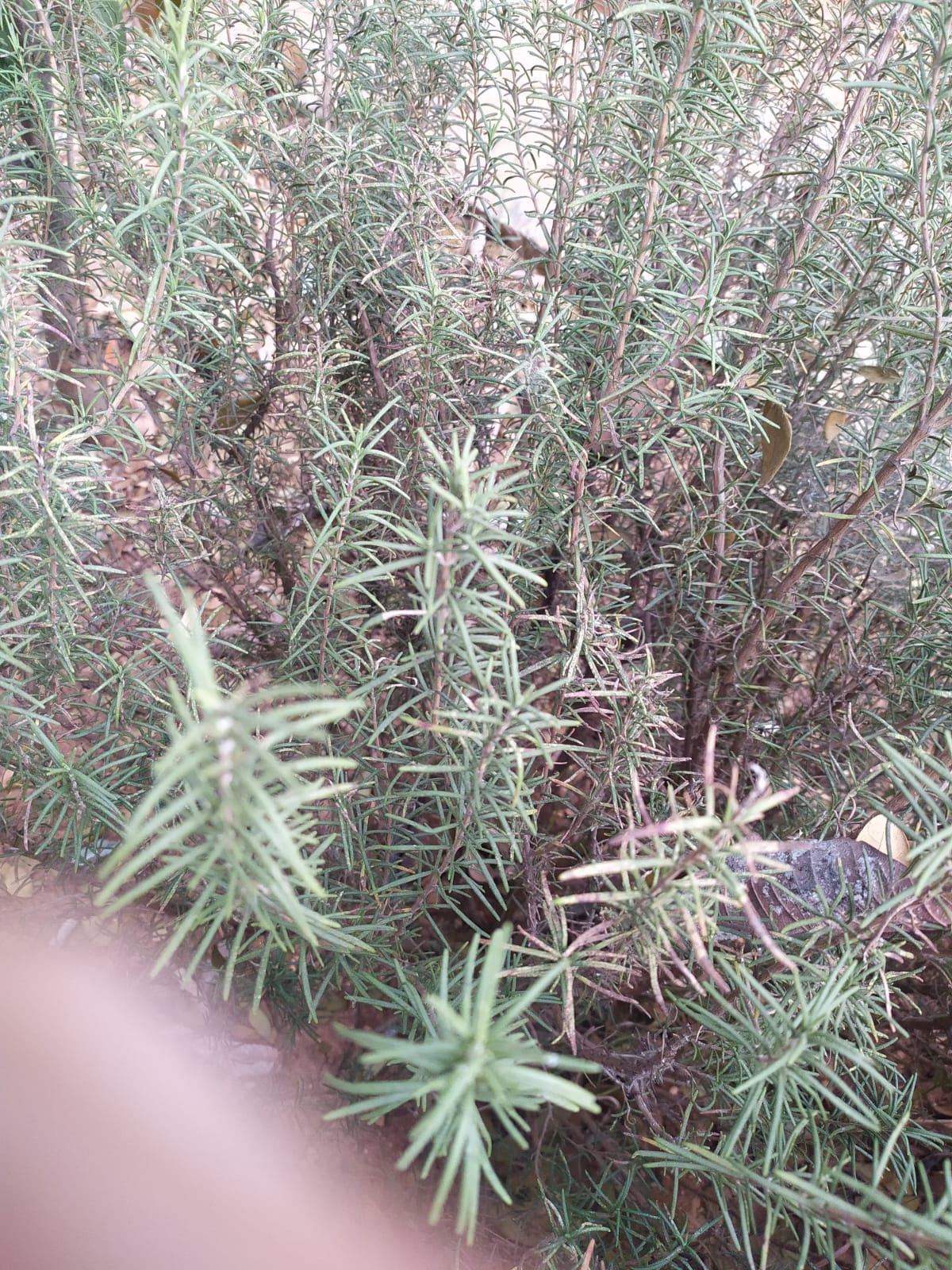 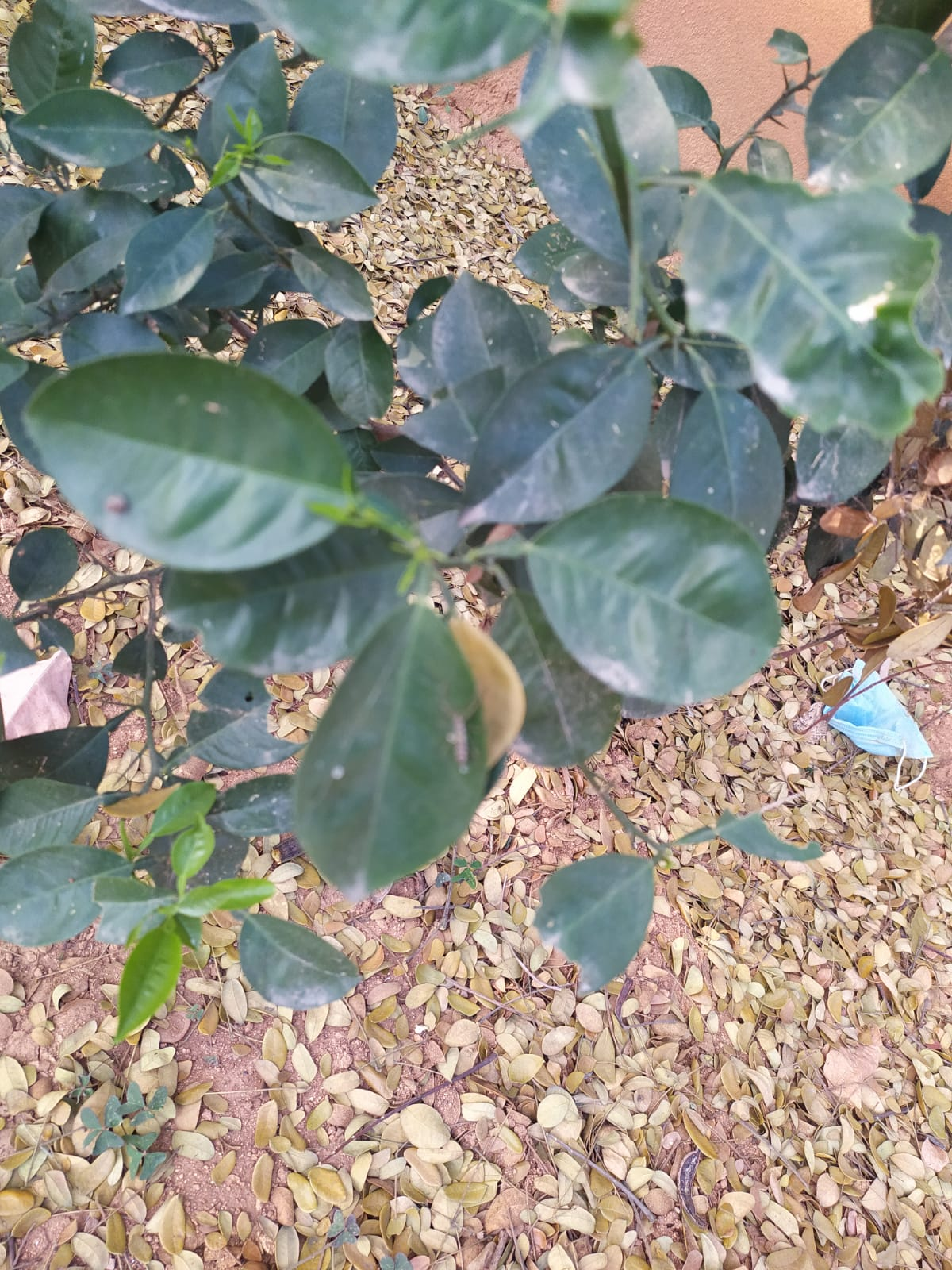 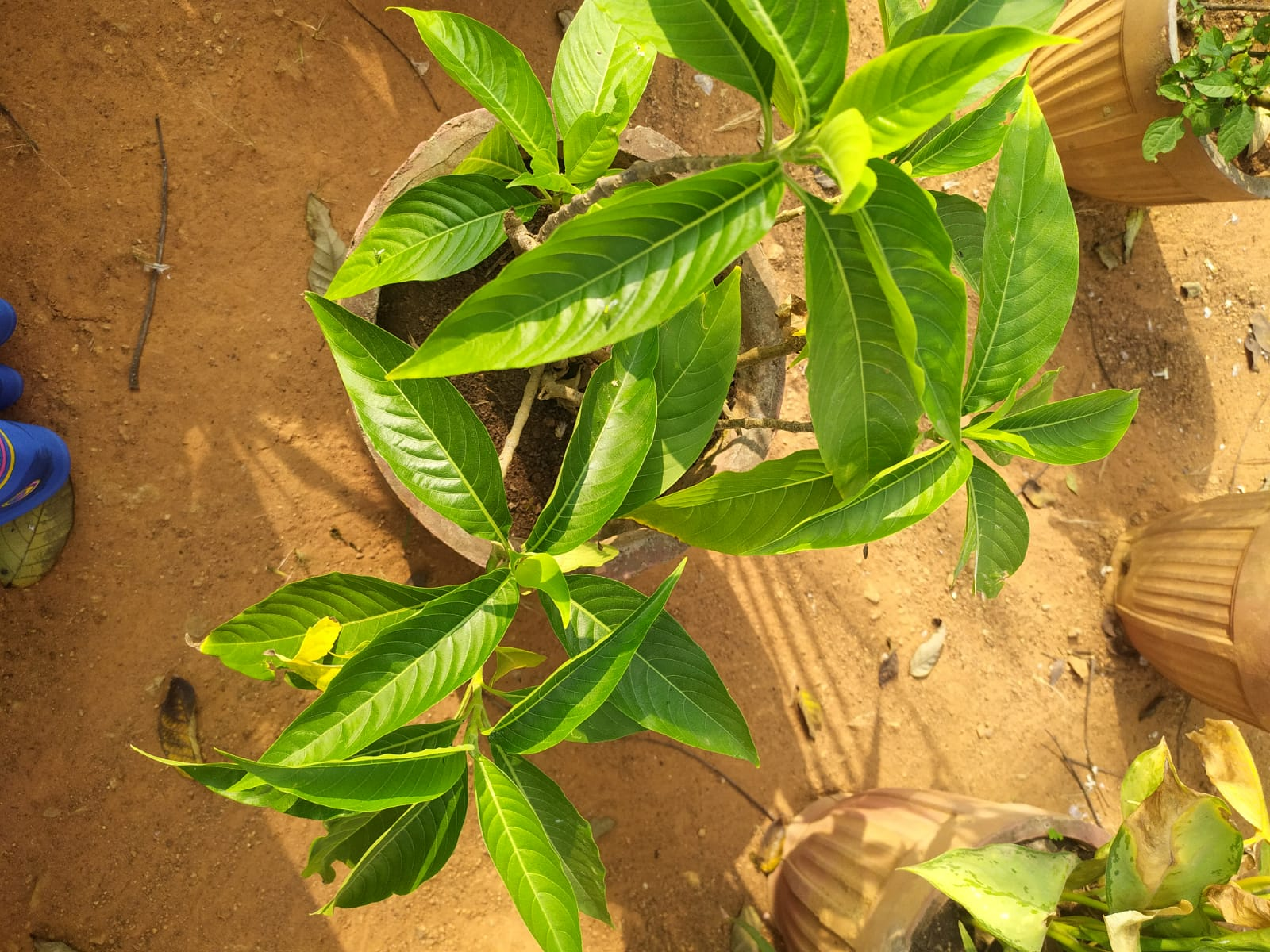 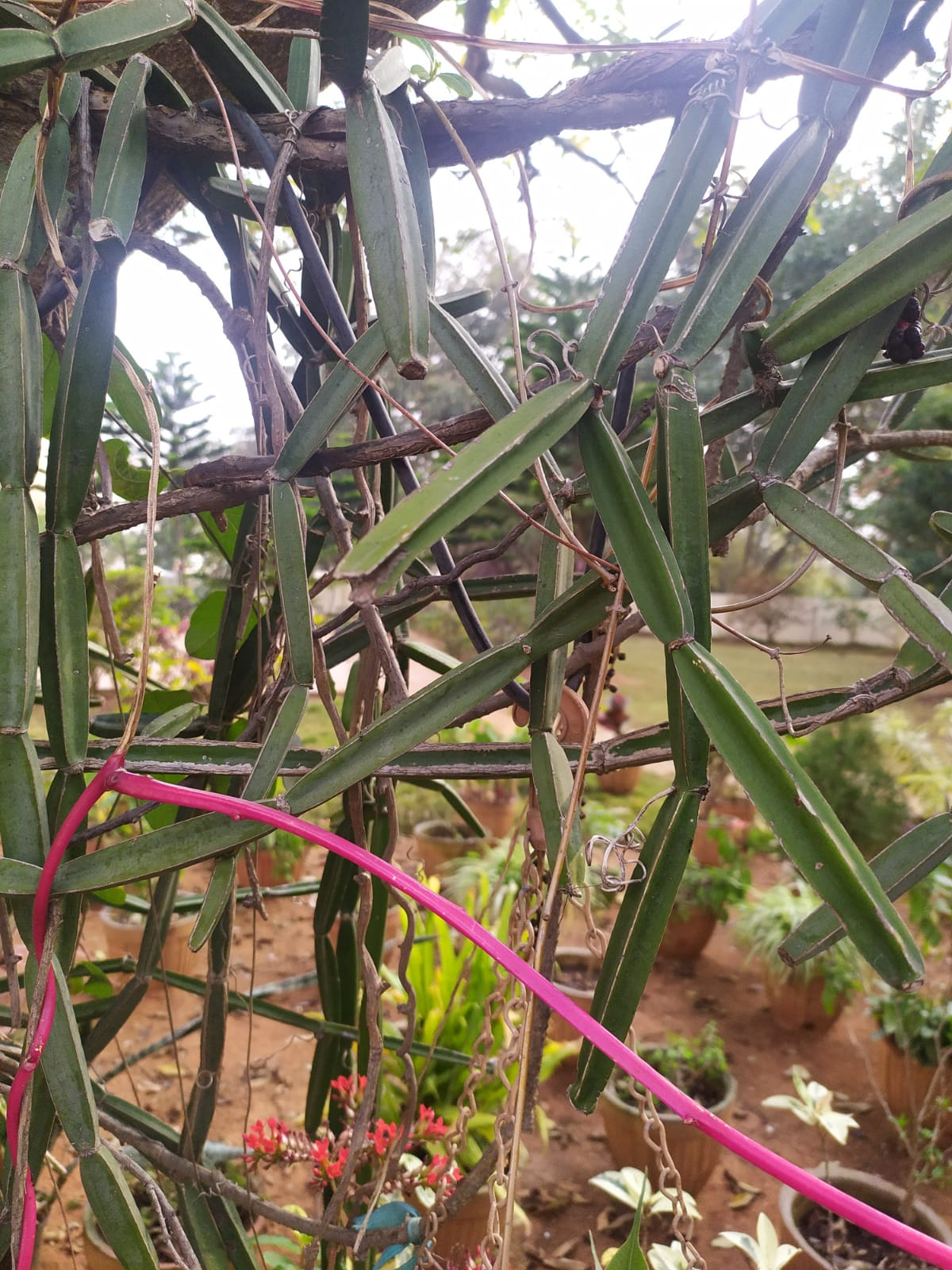 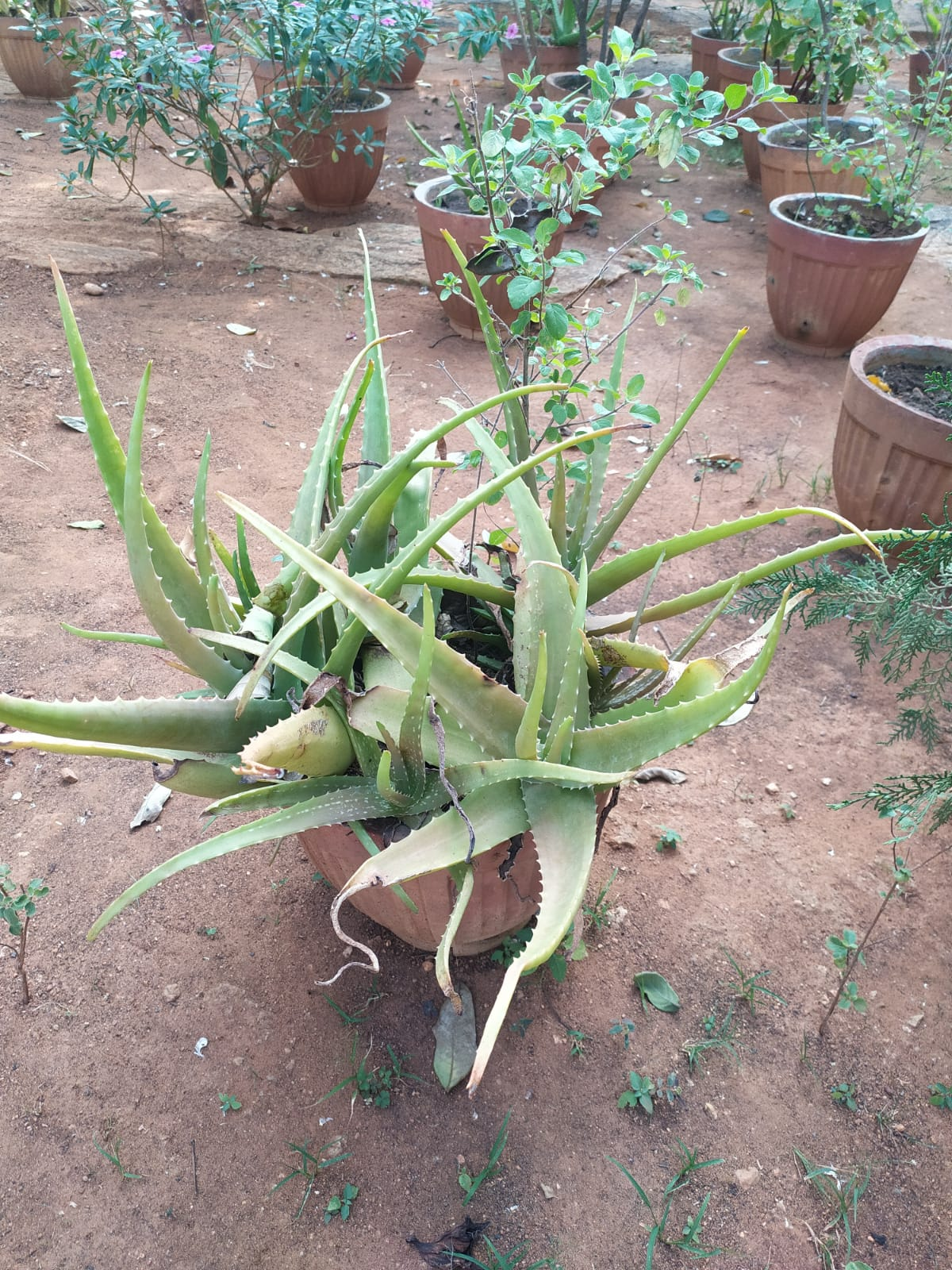 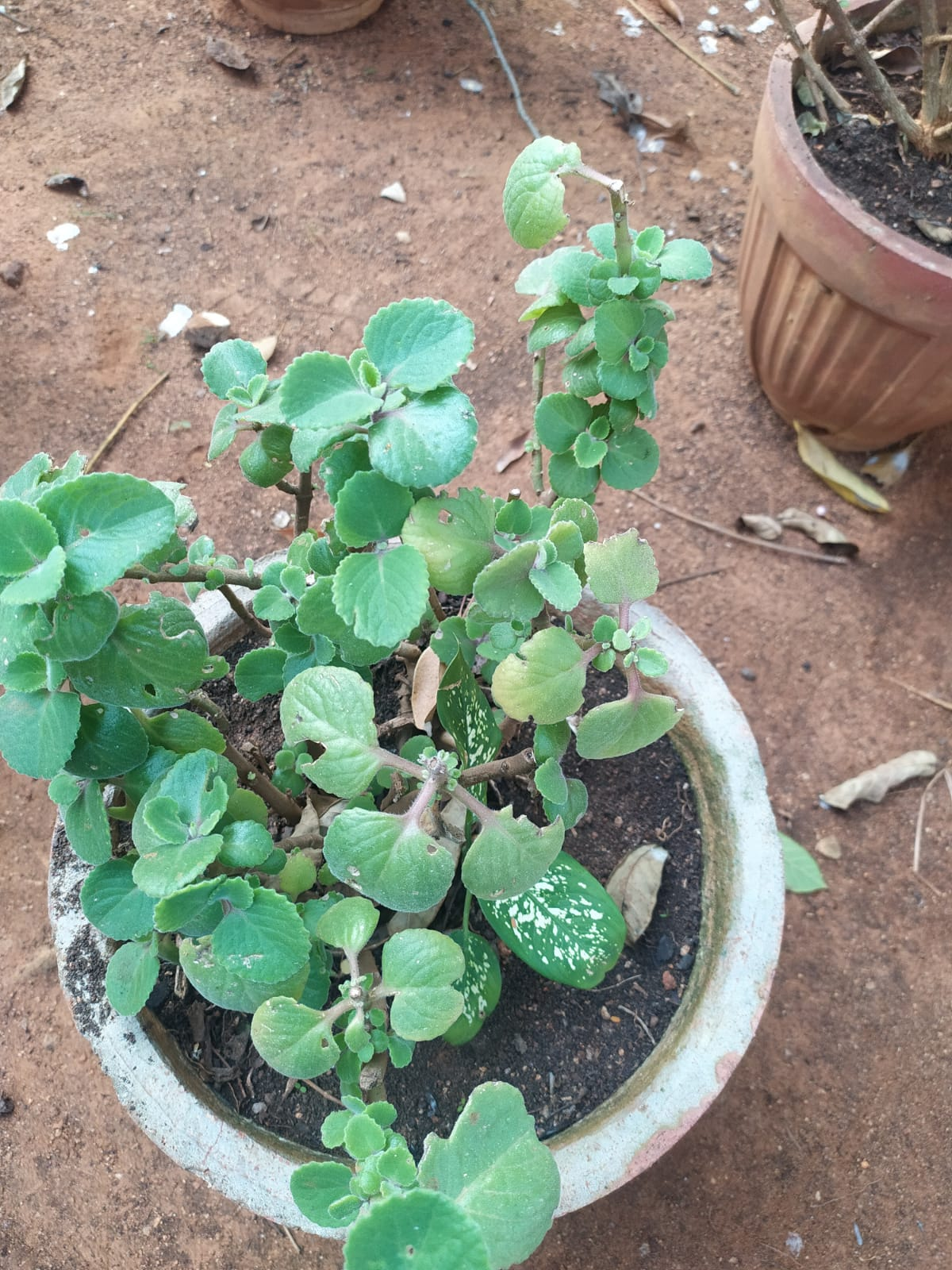 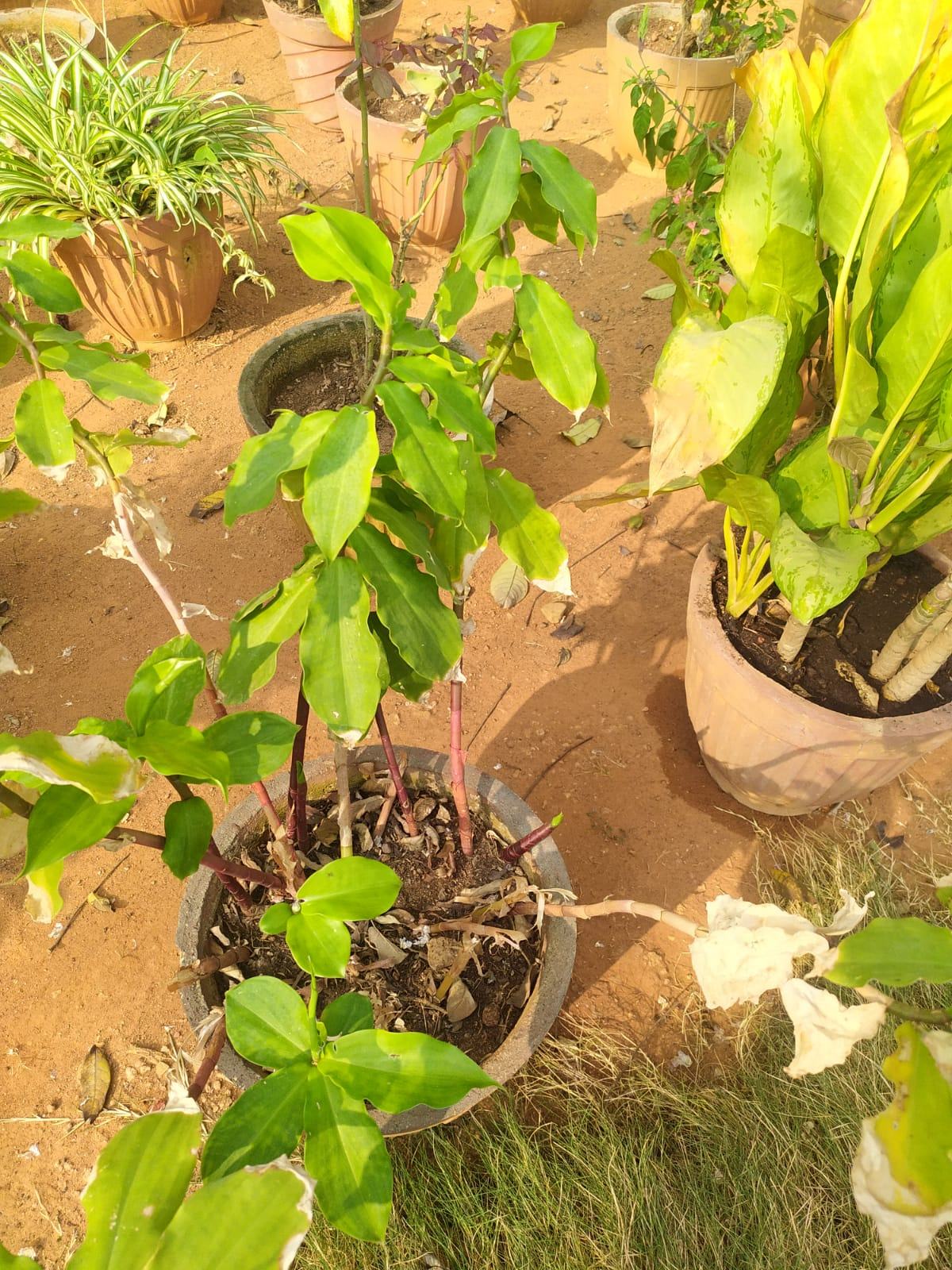 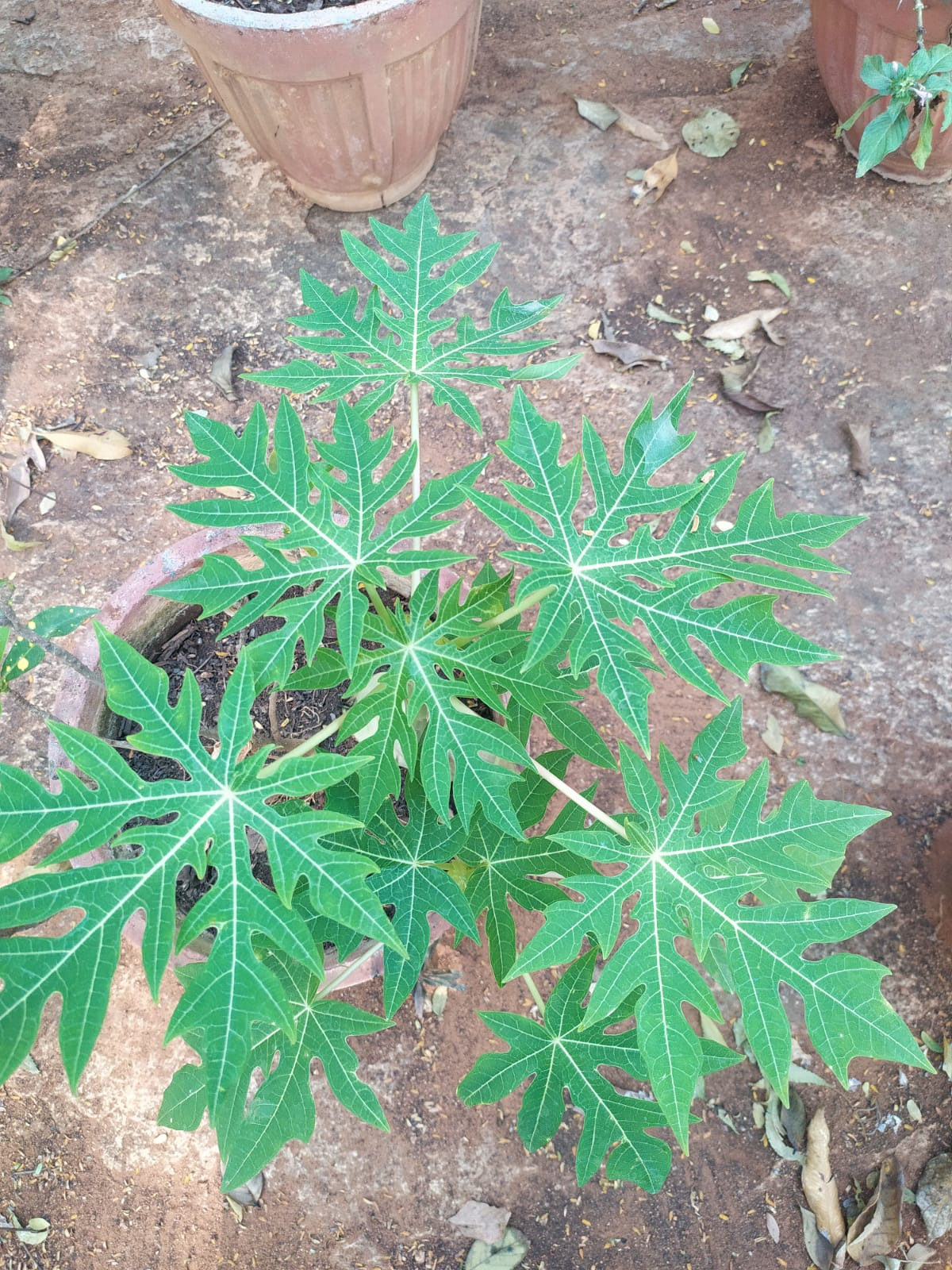 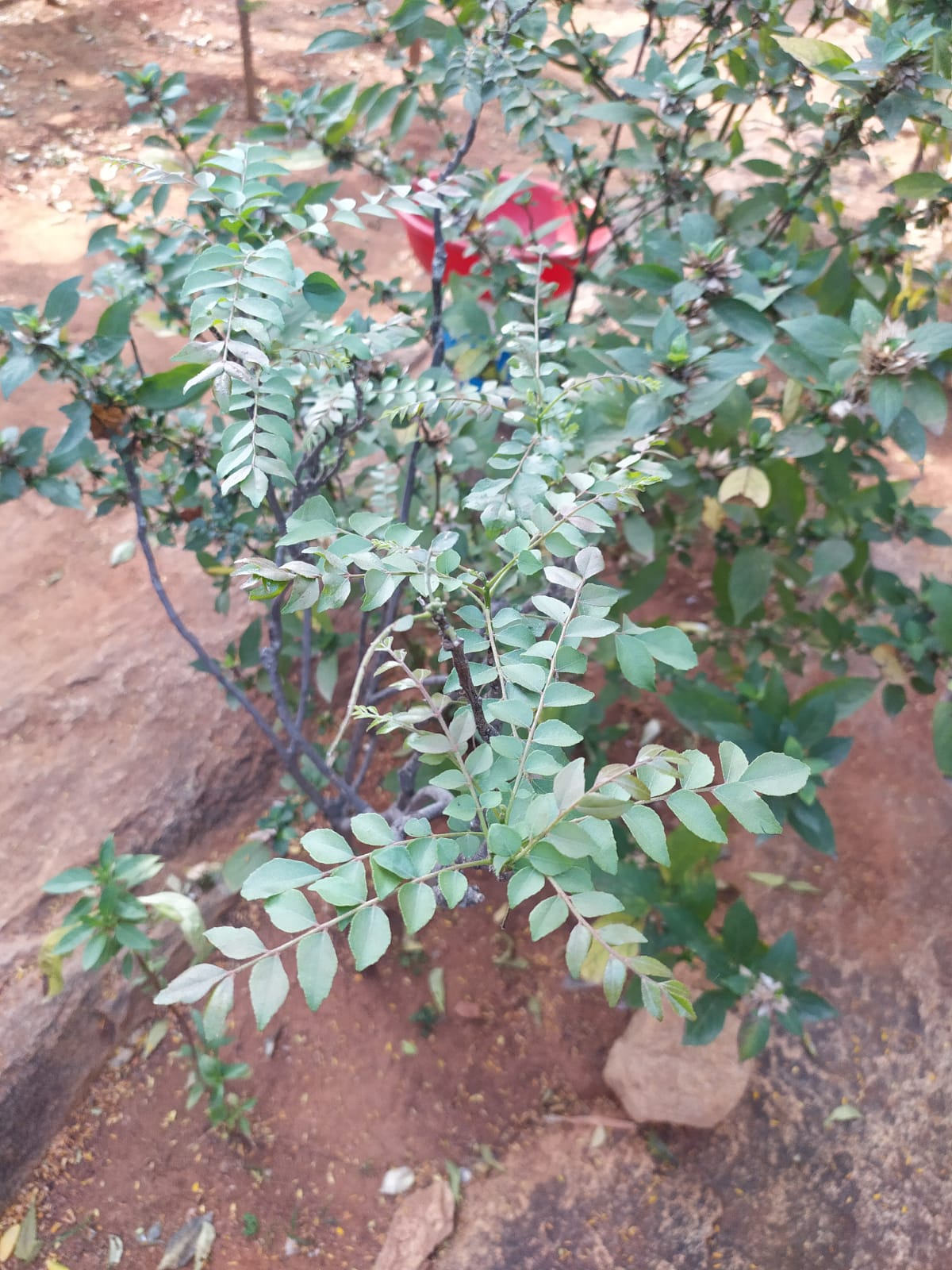 LAKE 2022- STUDYING ABOUT MEDICINAL PLANTS IN OUR SCHOOL GARDEN
17
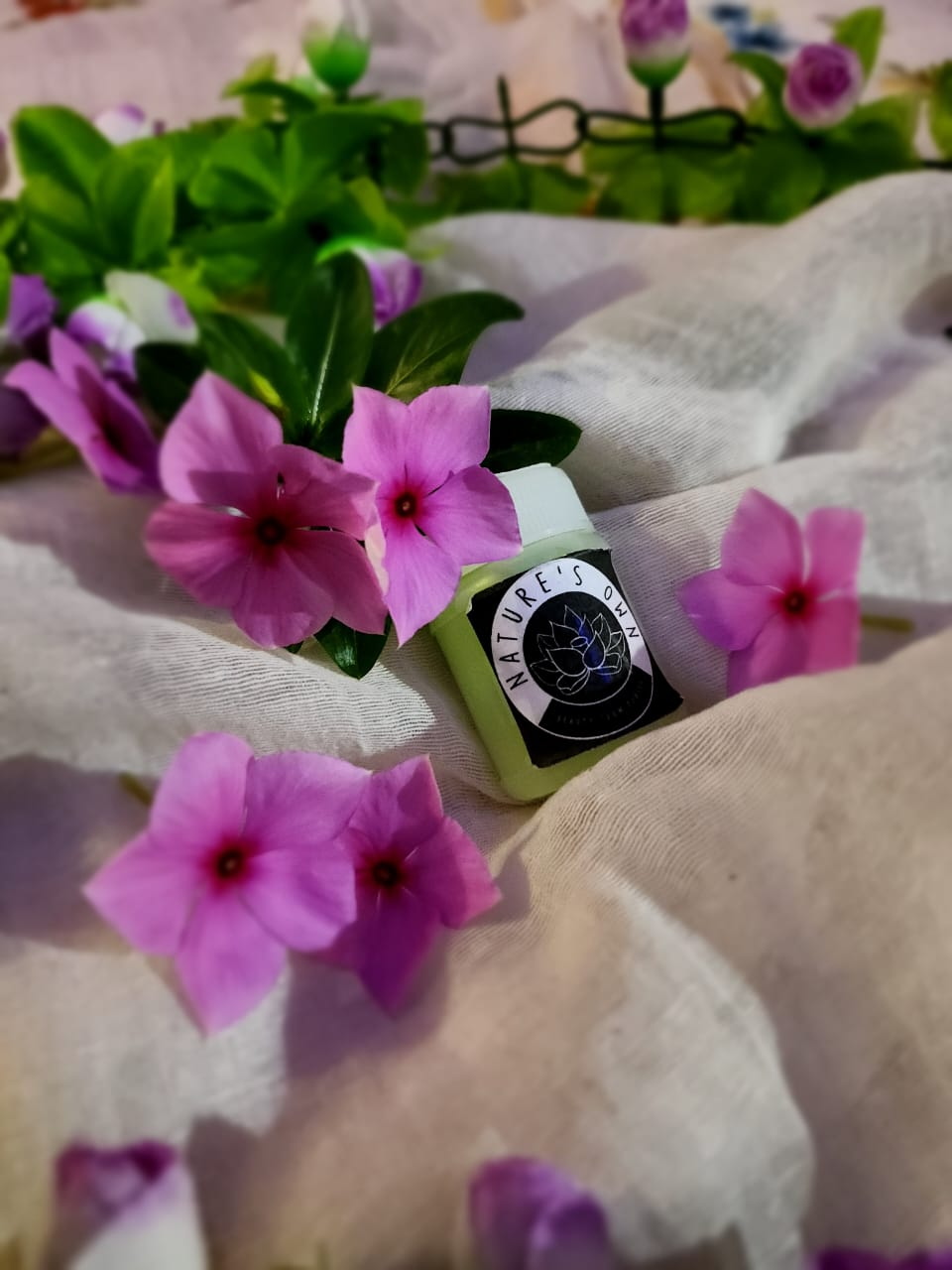 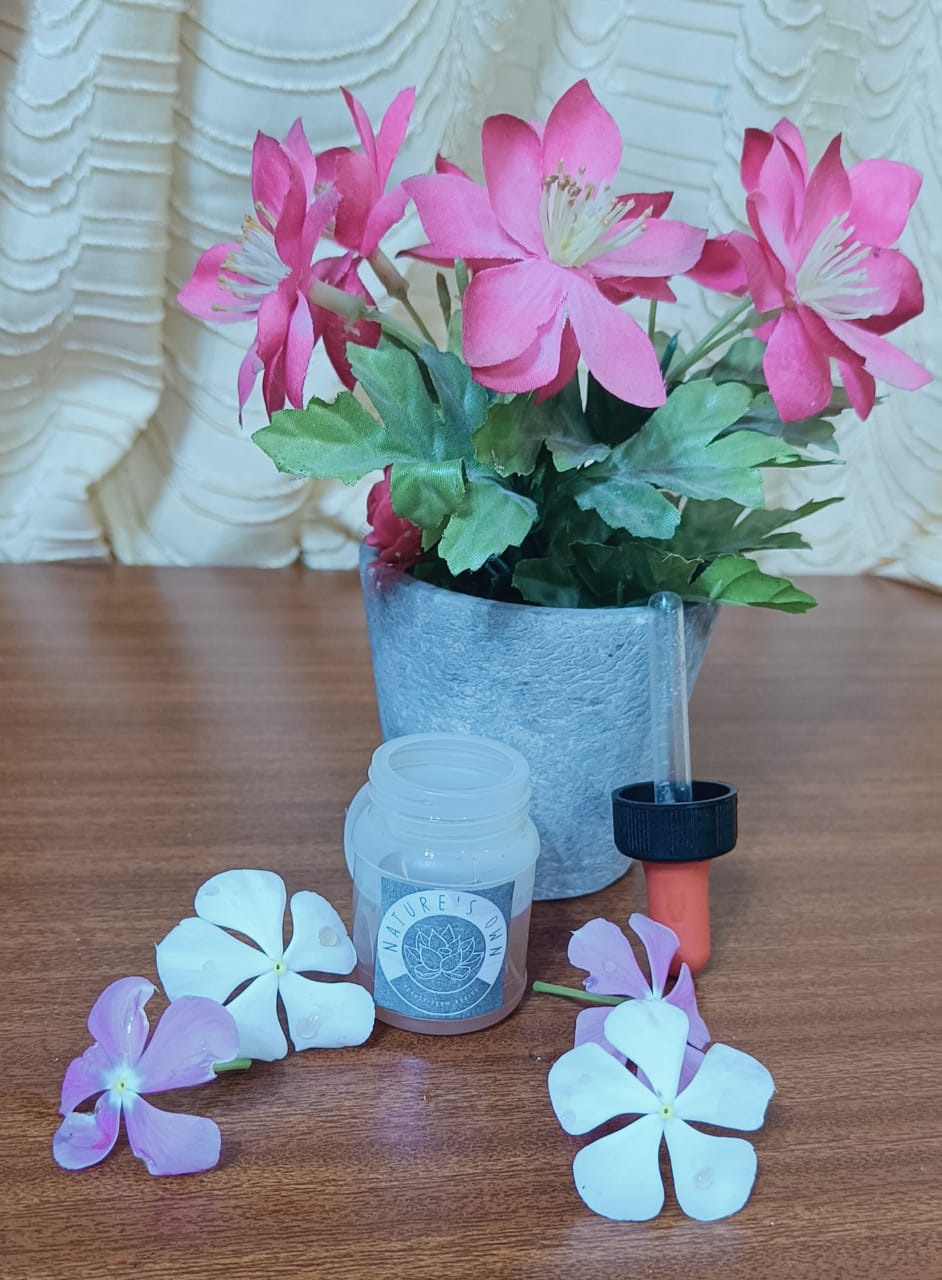 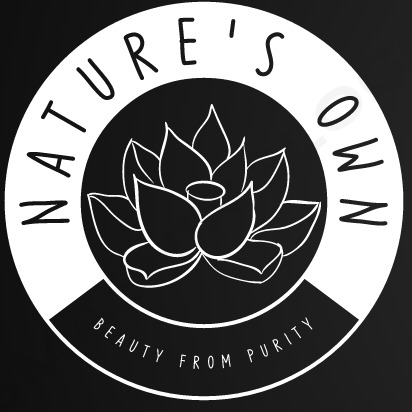 Nature’s own
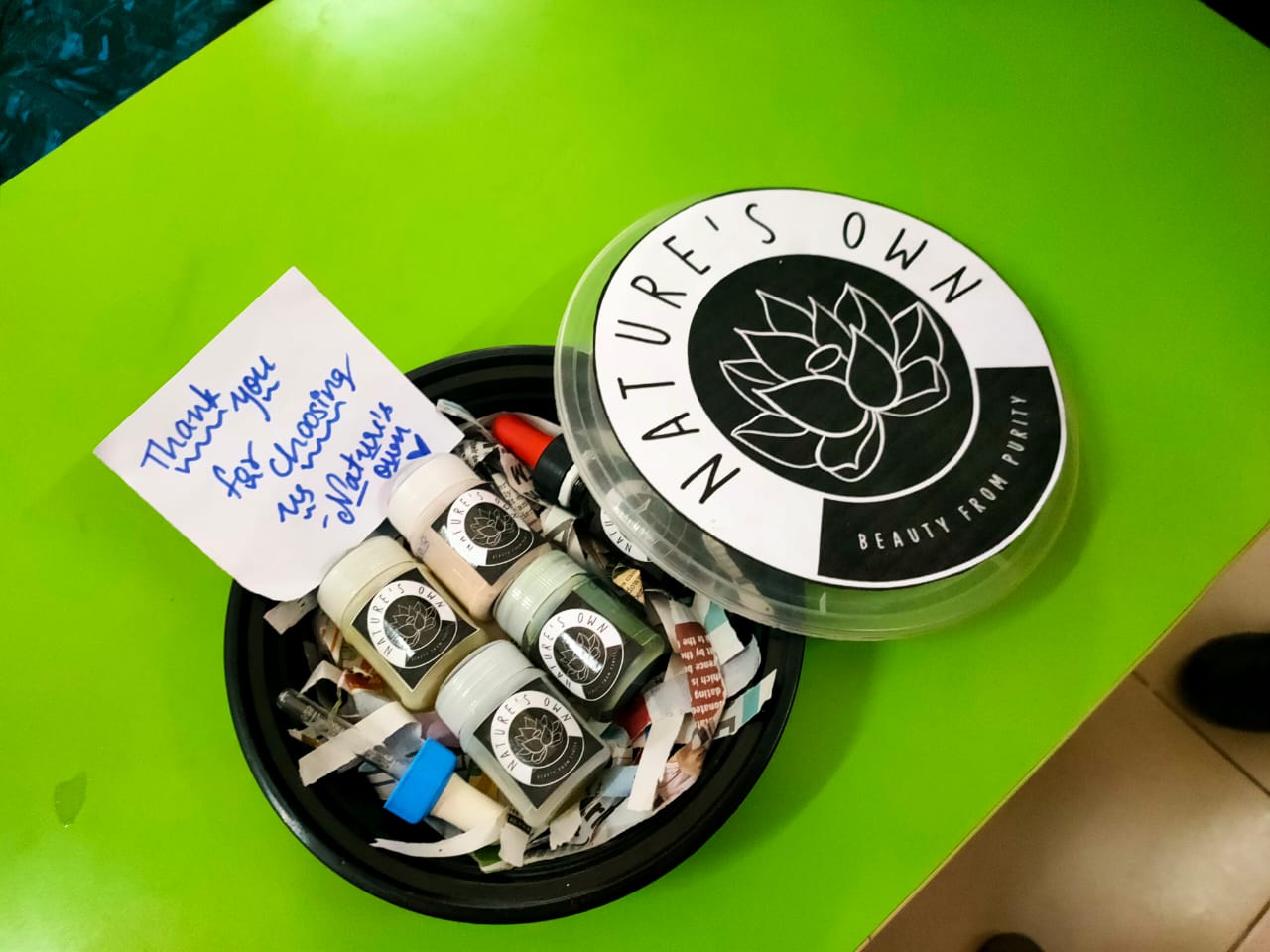 LAKE 2022- STUDYING ABOUT MEDICINAL PLANTS IN OUR SCHOOL GARDEN
18
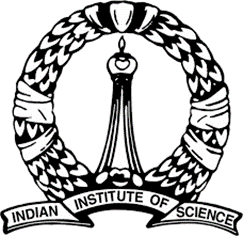 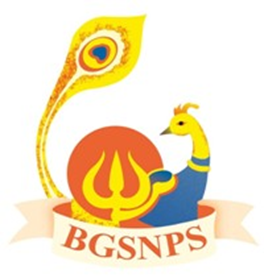 Discussion
ONLINE SURVEY ABOUT PEOPLE’S KNOWLEDGE REGARDING MEDICINAL PLANTS
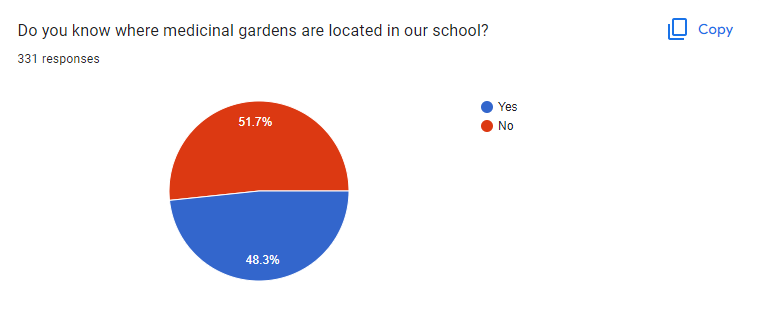 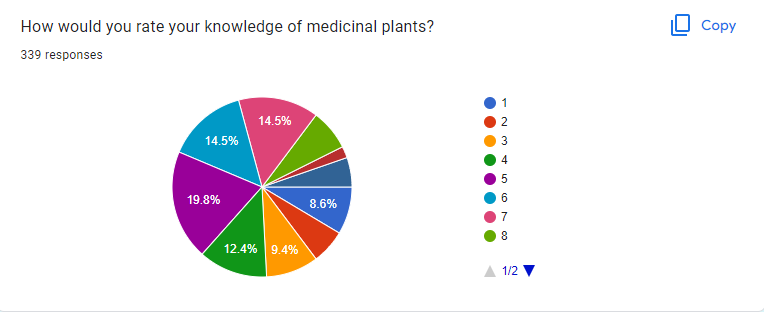 LAKE 2022- STUDYING ABOUT MEDICINAL PLANTS IN OUR SCHOOL GARDEN
19
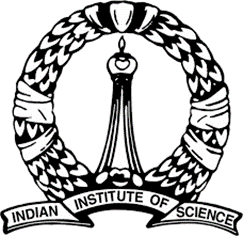 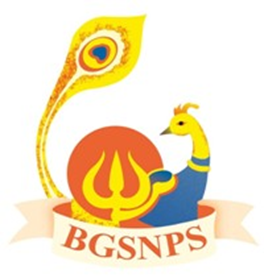 Discussion
OFFLINE SURVEY ABOUT HOW PEOPLE USE THE MEDICINAL BENEFITS OF PLANTS IN THEIR DAILY LIFE
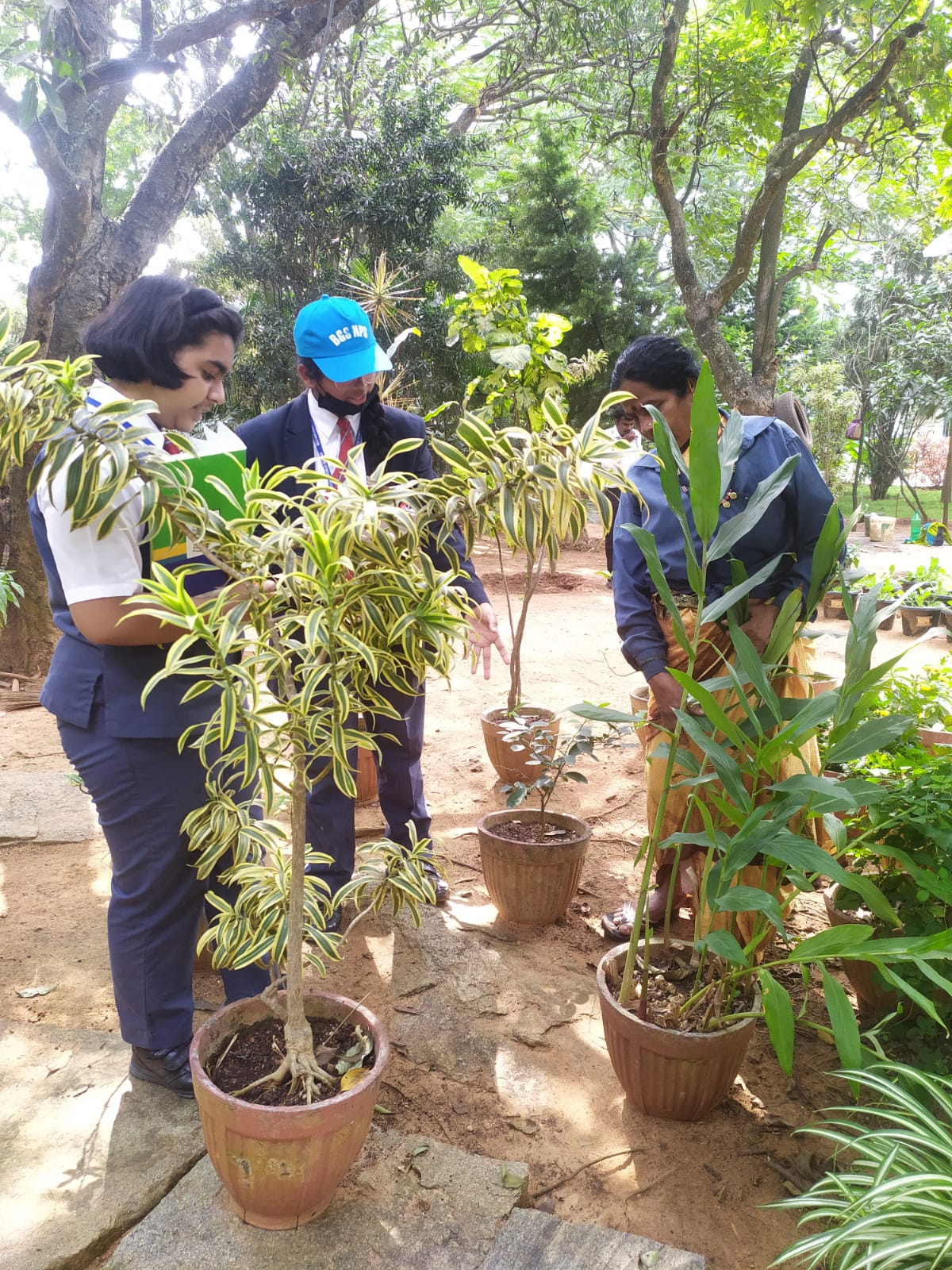 DID YOU KNOW?
Coffee decoction Hibiscus leaves European gooseberry+ Acacia concinna(shikakai) hair mask is used to get strong and healthy hair
20
LAKE 2022- STUDYING ABOUT MEDICINAL PLANTS IN OUR SCHOOL GARDEN
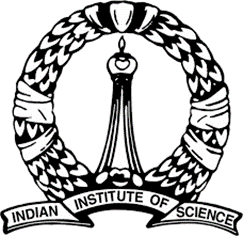 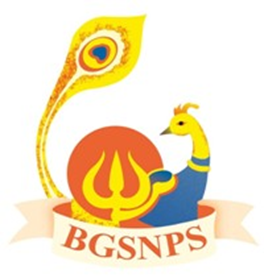 Recommendations
“It was a vey good initiative taken by our school students. You can present about it in the science exhibition and all the teachers would surely buy it”- Principal Mam
“Nithya and Tanushree are very enthusiastic students . They are keen observers. They are very talented a would love to learn more about nature”-Ms.Chitralekha C
“It is a very good initiative  that you have taken part in this project and learned so much”-Ms.P.Himabindu
LAKE 2022- STUDYING ABOUT MEDICINAL PLANTS IN OUR SCHOOL GARDEN
21
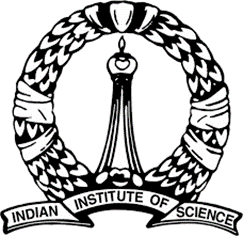 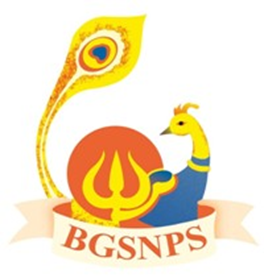 Conclusion
After conducting many surveys and learning about the  medicinal benefits of plants, we understood that people have very little knowledge including us before we took on with this project. Hence, to increase the knowledge that people have about medicinal plants and their benefits we have created a website where people can shop natural , chemical free, homemade items..
It was a beautiful experience to understand the magnificence of nature and learn about the wonders of it . We hope that you also felt the same while going through our presentation.
Our Website link -https://nithyabalasubraman8.wixsite.com/my-site-1
LAKE 2022- STUDYING ABOUT MEDICINAL PLANTS IN OUR SCHOOL GARDEN
22
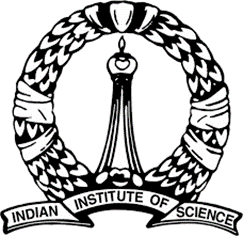 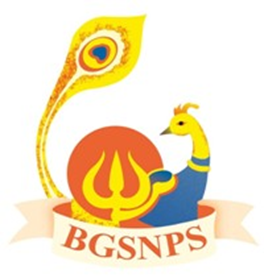 Acknowledgements
We thank our:Academic Director – S.A Nair
 Principal- Smt. Sreekala G Kumar
Vice- Principal- Smt.Savita Suvarna
Co-Ordinator- Ms Smitha Brajesh 

Special Thanks to:
Guide- Chirtalekha. C             Rajashree
LAKE 2022- STUDYING ABOUT MEDICINAL PLANTS IN OUR SCHOOL GARDEN
23
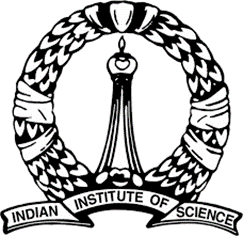 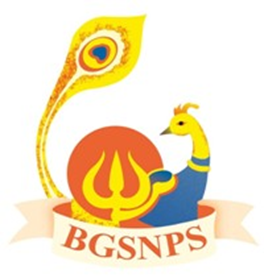 References
Medical plants and uses – Ayush division
Medicinal Plants Team Salubrious Living_E-Magazine_2021-22 - By Team “Salubrious Living”
LAKE 2022- STUDYING ABOUT MEDICINAL PLANTS IN OUR SCHOOL GARDEN
24
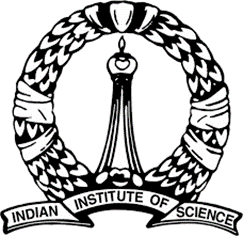 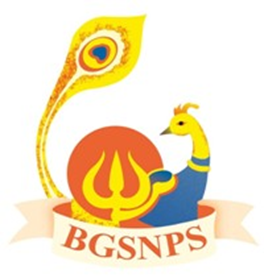 OUR GROUP
OUR MENTORS 
MS.CHITRALEKHA.C
LAKE 2022- STUDYING ABOUT MEDICINAL PLANTS IN OUR SCHOOL GARDEN
25
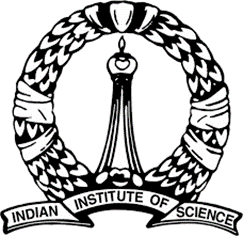 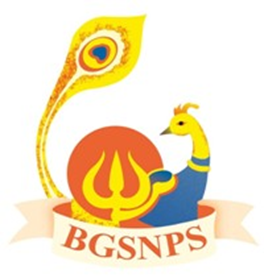 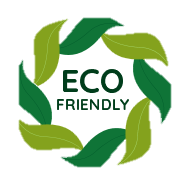 THANK YOU
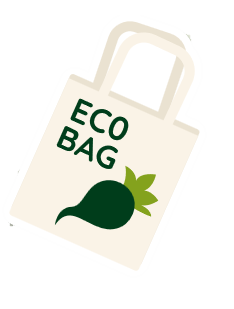 LAKE 2022- STUDYING ABOUT MEDICINAL PLANTS IN OUR SCHOOL GARDEN
26